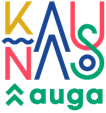 dietistų veiklos organizavimas nuo 2020 m. sausio 2 d.Kaunas,2019
Situacija šiandien
2019 m. liepos 23 d. Tarybos sprendimu Nr. T-349 „Dėl didžiausio leistino pareigybių (etatų) skaičiaus Kauno miesto savivaldybės biudžetinėse ikimokyklinėse įstaigose nustatymo“ nuo 2020 m. sausio 2 d. dietistų etatai naikinami Kauno miesto ikimokyklinėse ir priešmokyklinėse įstaigose.
2019 m. liepos 23 d. Tarybos sprendimu Nr. T-353 „Dėl didžiausio leistino biudžetinės įstaigos Kauno miesto savivaldybės visuomenės sveikatos biuro pareigybių (etatų) skaičių patvirtinimo“  dietistai nuo 2020 m. sausio 2 d. pradeda dirbti Kauno miesto savivaldybės visuomenės sveikatos biuro Maitinimo organizavimo specialistų pareigose ir organizuoja vaikų maitinimą Įstaigose.
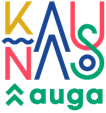 Mes laukiame ir lauksime
Bendravimo;
Supratimo;
Lankstumo;
Bendradarbiavimo.
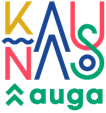 Maisto grandinė ir atsakomybės
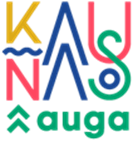 Visų dėmesio reikalaus
Unifikuoti svarstomų produktų metodiką;
Valgančių skaičiaus perdavimo tvarką; 
Alergiškų vaikų apskaita ir perdavimas virtuvei;
Vandens tyrimas, plovimo ir dezinfekavimo priemonių saugos duomenų lapai, autorizacijos liudijimai, ŠGP ir kenkėjų kontrolės valdymas;
Vidaus ir išorės (GHPT) auditai, kuo jie skiriasi, atsakomybės;
Sąskaitų ir vaikų derinimas dažniau nei 1 kartą mėn.
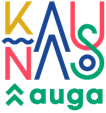 [Speaker Notes: Svarbu išduoti maisto produktus vadovaujantis valgiaraščiu ir technologinėmis kortelėmis. Sistemos galimybės 3 skaičiai po kablelio, vadinasi, iki gramų. Sandėlyje likučiai gali svyruoti, nes visada yra nubyrėjimas, bet tai neturėtų būti dideli kiekiai (10-20 g.);
Valgančių skaičiaus perdavimo tvarka. Būtų patogiausia, jei visos įstaigos tai tvarkytų platformoje „Mūsų darželiai“. Kad būtų suvesti visi darbuotojai ir vaikai ir jų pasirinkimai. Platforma patogi ir leidžia formuoti tabelius.  Taip pat svarbus vaikų žymėjimo laikas, dietisto prisijungimai platformoje.]
Dietistų funkcijos
rengia maitinimo planą (bei technologines korteles) ir suderina su atsakinga institucija;
rengia valgiaraščius pagal maitinimo planą (Maitinimo IS);
moko ir konsultuoja asmenis tinkamo maitinimosi klausimais;
taiko ir kontroliuoja rizikos veiksnių analizės bei svarbių valdymo taškų sistemos ir geros higienos praktikos (GHPT) reikalavimus maisto tvarkymo skyriuje – savikontrolės žurnalų patikra, vidaus audito iniciavimas;
kontroliuoja produktų priėmimą, išlaidavimą ir sandėlio likučius;
kontroliuoja maitinimo organizavimą;
teikia informaciją apie maisto produktų poreikį ir asortimentą (kartu sandėlininku);
administruoja centralizuotų maisto produktų sutartis;
kitos funkcijos – dalyvavimas bendruomenės veikloje
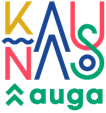 Specialistų funkcijos
vaikų maitinimo priežiūra;
skundų dėl maitinimo organizavimo priėmimas, informavimas įstaigos vadovą ar kitą atsakingą asmenį ir mitybos specialistą;
skundų dėl maitinimo organizavimo nagrinėjimas savo kompetencijos ribose;
Įstaigos virtuvės ir sandėlio savikontrolės žurnalų tikrinimas;
dalyvauja sandėlio inventorizacijoje ir informuoja Įstaigos vadovą ir Mitybos specialistą apie rezultatus.
Betarpiškai bendradarbiauja su Mitybos
.
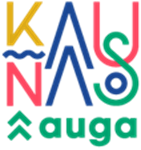 Kiti klausimai
Valga sistema;
Mūsų darželis;
Rašyti pretenzijas dėl gaunamos netinkamos produkcijos;
Tėvų maisto produktų ar maisto patiekalų nešimasis (alergiškiems vaikams);
Rodyti alergiškus vaikus „VALGA“
Ačiū už dėmesį
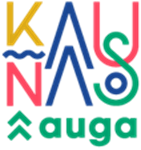